別 紙
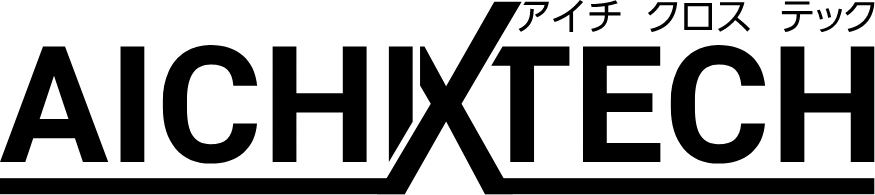 について
事業概要
県庁内の各所属が抱える課題の解決を図るため、ＩＣＴを活用した解決策を提案していただける企業等（実証事業者）を募集・マッチングし、課題解決に向けた実証実験を行う。
実証実験に要する費用は、１件100万円を上限に県が負担する。
行政課題の解決に優れた効果が認められたテーマについては、その成果を早期に導入し、県行政のＤＸの取組を加速させる。
ⅮＸ推進
課題解決
課題提示所属
実証事業者
体    制
愛知県
ビジネス成長
ＩＣＴを活用して解決したい課題
Ｘ
（クロス）
マッチング　⇒　実証実験
企業等が提案する解決策
ＩＣＴノウハウを
有する企業等
スケジュール
実証実験
実施
（10月中間報告）
成果
報告
課題
選定
企業等
募集
実証
プロジェクト選定
(マッチング)
2025年
１月
2024年
5月
6月17日
～
7月16日
8月
～
11月
7月
～
8月